Fig. 1 PE induces a temporary AP-1 binding activity in neonatal rat cardiac myocytes. (A) A 5-μg amount of total ...
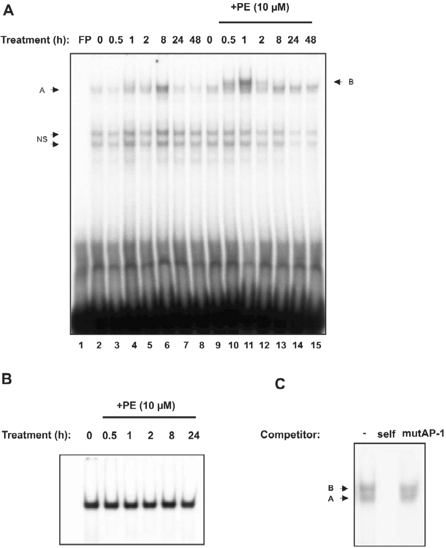 Cardiovasc Res, Volume 59, Issue 3, September 2003, Pages 639–648, https://doi.org/10.1016/S0008-6363(03)00472-3
The content of this slide may be subject to copyright: please see the slide notes for details.
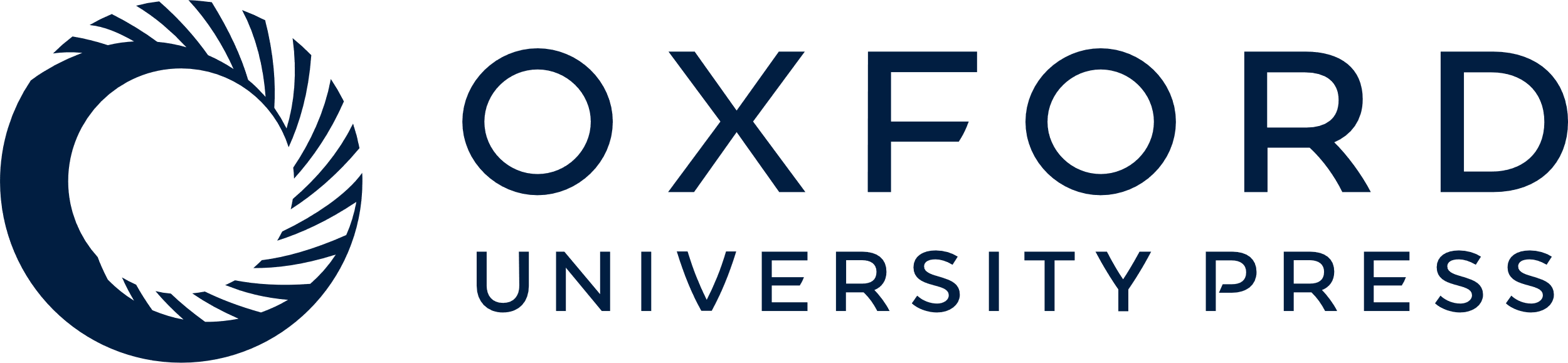 [Speaker Notes: Fig. 1 PE induces a temporary AP-1 binding activity in neonatal rat cardiac myocytes. (A) A 5-μg amount of total protein of nuclear extracts prepared from cardiac myocytes treated as indicated was incubated with 50,000 cpm of an oligonucleotide probe containing a consensus AP-1 site in EMSA assays. Arrows A and B indicate AP-1 specific complexes obtained in non-stimulated or PE-stimulated (10 μM) cells. NS, Non-specific bands, due to the binding of proteins elsewhere in the probe, FP: free probe. (B) Nuclear extracts obtained from cardiac myocytes incubated in the conditions indicated were used in EMSA experiments with an oligonucleotide probe containing a consensus Oct1 binding site, in order to show that complex B obtained with the AP1 probe in the presence of PE was specific for the TRE. (C) A competition EMSA experiment was carried out with nuclear extracts from cardiac myocytes incubated with PE for 1 h. Either the same oligonucleotide (self) as the probe or one containing a mutation in the AP-1 site that disrupted the consensus AP-1 binding site (mutAP-1) were used as competitors at a 200-fold molar excess.


Unless provided in the caption above, the following copyright applies to the content of this slide: Copyright © 2003, European Society of Cardiology]
Fig. 2 The induction of AP-1 binding by PE in cardiac myocytes depends on the ERK MAPK pathway and coincides with ...
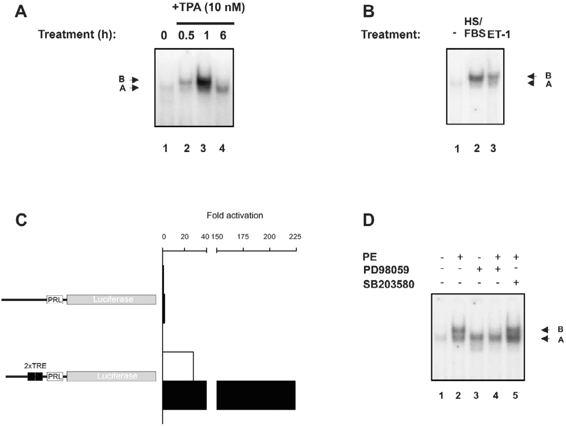 Cardiovasc Res, Volume 59, Issue 3, September 2003, Pages 639–648, https://doi.org/10.1016/S0008-6363(03)00472-3
The content of this slide may be subject to copyright: please see the slide notes for details.
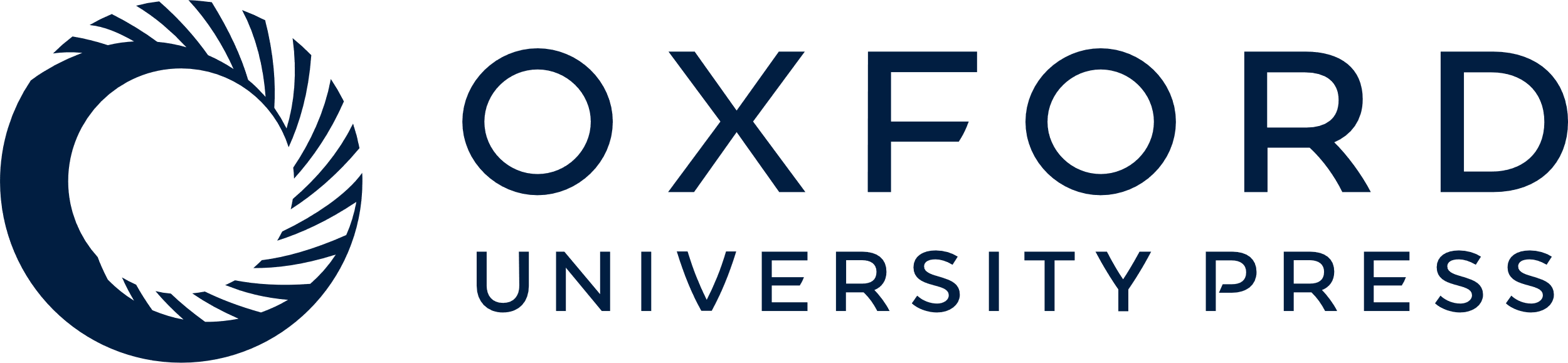 [Speaker Notes: Fig. 2 The induction of AP-1 binding by PE in cardiac myocytes depends on the ERK MAPK pathway and coincides with the activation of transcription of an AP-1 driven luciferase reporter. (A) Neonatal rat cardiac myocytes were treated for the indicated times with 10 nM TPA prior to obtaining nuclear protein extracts. A 5-μg amount of extract was incubated with the AP-1 consensus probe as in Fig. 1. Arrows A and B indicate complexes characteristic of non-stimulated or TPA-stimulated cells, respectively. (B) As in A, but cells were stimulated for 1 h in 10% horse serum (HS)/5% FBS (HS/FBS) or 10 nM ET-1 as indicated. (C) Neonatal rat cardiac myocytes were transfected with a luciferase reporter vector containing two consensus AP-1 binding sites (2×TRE PRL-LUC) cloned 5′ to the basal prolactin promoter (PRL-LUC), or with a control plasmid lacking the AP-1 sites. Cells were treated with or without PE for 48 h and luciferase activity was determined as described. Data represent the average of two experiments (each experiment performed in triplicate), normalized to protein in the extracts, and are represented relative to the activity of the control plasmid in basal conditions. (D) A 5-μg amount of nuclear protein extract was obtained from neonatal rat cardiac myocytes treated for 1 h with PE, in the absence or presence of 20 μM PD98059 (MEK1 inhibitor) or 10 μM SB203580 (p38 MAPK inhibitor), as indicated. Inhibitors were added to the cells 1 h prior to the addition of PE. The extracts were incubated with the AP-1 probe in EMSA experiments as indicated in Fig. 1.


Unless provided in the caption above, the following copyright applies to the content of this slide: Copyright © 2003, European Society of Cardiology]
Fig. 4 PE up-regulates GLUT1 expression in neonatal rat cardiac myocytes through the ERK MAPK pathway. (A) Total ...
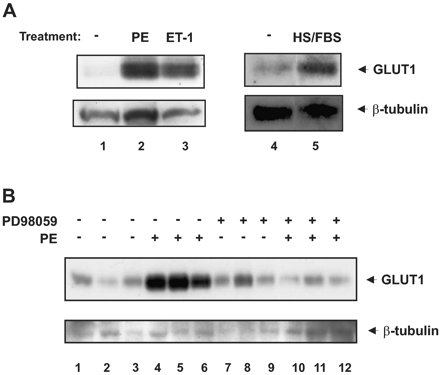 Cardiovasc Res, Volume 59, Issue 3, September 2003, Pages 639–648, https://doi.org/10.1016/S0008-6363(03)00472-3
The content of this slide may be subject to copyright: please see the slide notes for details.
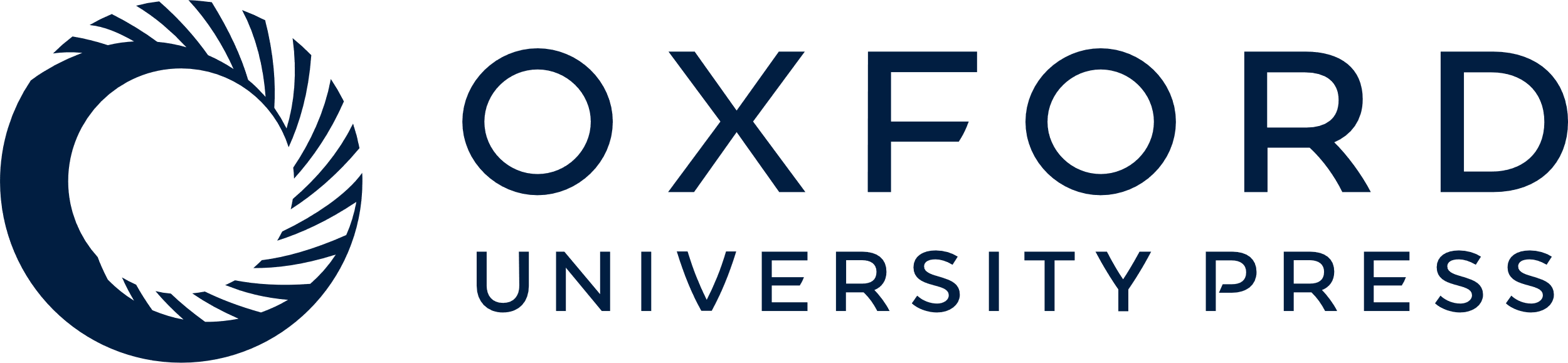 [Speaker Notes: Fig. 4 PE up-regulates GLUT1 expression in neonatal rat cardiac myocytes through the ERK MAPK pathway. (A) Total protein extracts were prepared as described in Methods from neonatal cardiac myocytes treated as indicated. The expression of GLUT1 was analysed in western blotting experiments by loading 10 μg of total protein from each sample onto a 10% polyacrylamide gel. A loading control was obtained by re-blotting the membranes with an antibody against β-tubulin. (B) The effect of the MEK1 inhibitor PD98059 on the induction of GLUT1 by PE was analysed as in A in total cellular extracts prepared from cells treated as indicated.


Unless provided in the caption above, the following copyright applies to the content of this slide: Copyright © 2003, European Society of Cardiology]
Fig. 5 c-Fos is required for the induction of GLUT1 by serum in mouse fibroblasts. (A) Nuclear extracts prepared ...
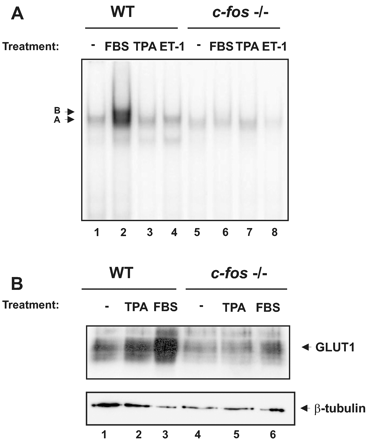 Cardiovasc Res, Volume 59, Issue 3, September 2003, Pages 639–648, https://doi.org/10.1016/S0008-6363(03)00472-3
The content of this slide may be subject to copyright: please see the slide notes for details.
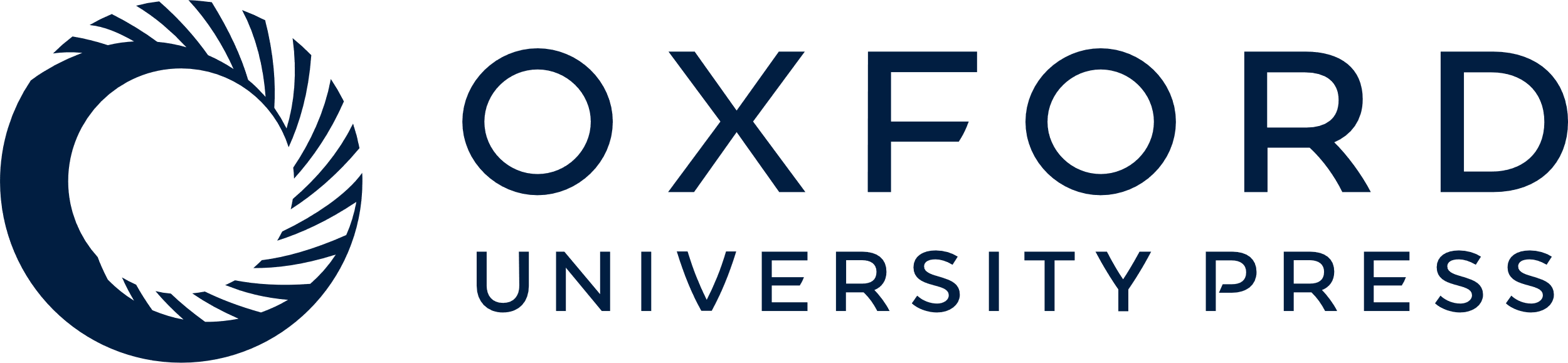 [Speaker Notes: Fig. 5 c-Fos is required for the induction of GLUT1 by serum in mouse fibroblasts. (A) Nuclear extracts prepared from wild type- (WT) or c-Fos homozygous knock-out-derived (c-fos −/−) skin fibroblasts treated for 1 h as indicated were used in EMSA experiments with the AP-1 probe. Arrows A and B show complexes observed after treating WT fibroblasts with 10% FBS and that are compatible with those obtained with nuclear extracts from cardiac myocytes treated with PE for 1 h. (B) Total protein extracts were obtained from WT or c-fos −/− fibroblasts treated for 48 h as indicated. The expression of GLUT1 in these extracts was analysed by western blotting. A loading control was obtained by re-blotting the membrane with an antibody against β-tubulin.


Unless provided in the caption above, the following copyright applies to the content of this slide: Copyright © 2003, European Society of Cardiology]
Fig. 3 The PE-induced AP-1 binding activity is composed of heterodimers of members of the Jun family and c-Fos. (A) ...
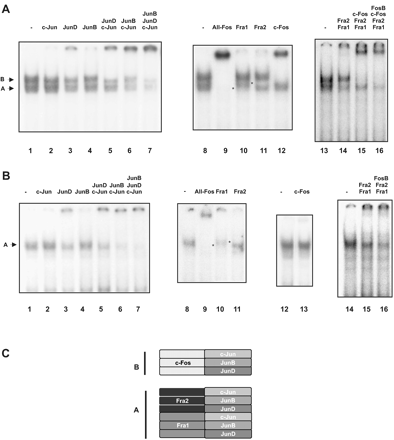 Cardiovasc Res, Volume 59, Issue 3, September 2003, Pages 639–648, https://doi.org/10.1016/S0008-6363(03)00472-3
The content of this slide may be subject to copyright: please see the slide notes for details.
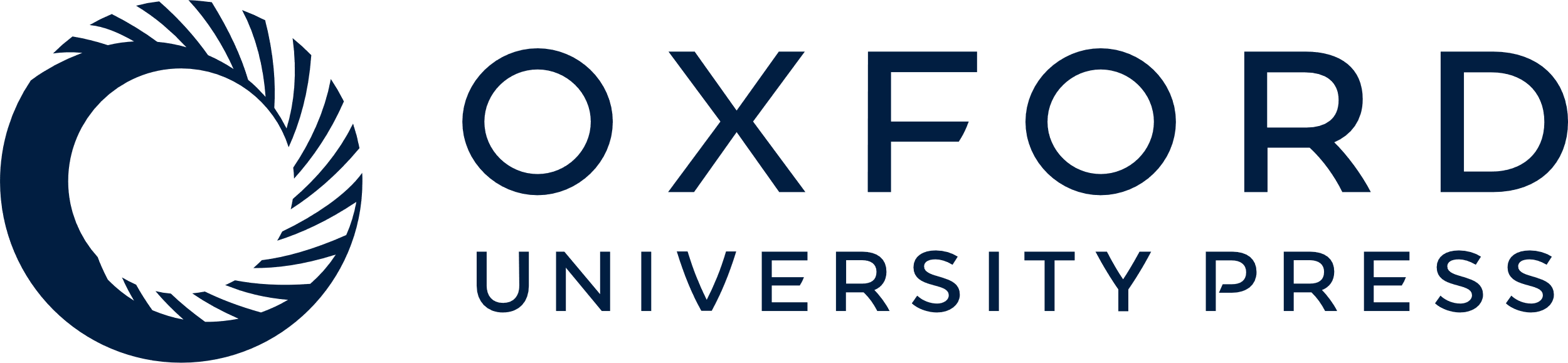 [Speaker Notes: Fig. 3 The PE-induced AP-1 binding activity is composed of heterodimers of members of the Jun family and c-Fos. (A) A 5-μg amount of protein from cardiac myocytes stimulated for 1 h with PE was used in supershift EMSA experiments with the AP-1 probe as described in Methods. The names above the lanes indicate the specificity of the antibodies used for the supershift reaction. The asterisks in lanes 10 and 11 indicate the positions vacated by complexes supershifted by the anti-Fra1 and anti-Fra2 antibodies, respectively. (B). As in A, but using extracts prepared from non-stimulated cardiac myocytes. (C) Schematic depiction of the composition of the complexes obtained with nuclear extracts from PE-treated or untreated cells. The relative positioning of the complexes is used to reflect the overlapping of bands that migrate closely in the EMSA.


Unless provided in the caption above, the following copyright applies to the content of this slide: Copyright © 2003, European Society of Cardiology]